Учебно-консультационный центр трудовых отношений «Успех»
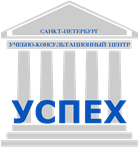 Правовые основы деятельности 
профсоюзных организаций
Коробенкóва Мария Александровна
ЗАКОНОДАТЕЛЬСТВО О ПРОФСОЮЗАХ
Нормативная база
Конституция РФ

Нормы международного права

Трудовой кодекс РФ от 30.12.2001 №197-ФЗ

Гражданский кодекс РФ: часть 1 от 30.11.1994 №51-ФЗ, часть 2 от 26.01.1996 №14-ФЗ

Федеральный закон от 12.01.1996 №7-ФЗ «О некоммерческих организациях»

Федеральный закон от 19.05.1995 №82-ФЗ «Об общественных объединениях»
Федеральный закон от 12.01.1996 №10-ФЗ «О профессиональных союзах, их правах и гарантиях деятельности»
Конституция РФ – основа существования профсоюзов
Статья 30:1. Каждый имеет право на объединение, включая право создавать профессиональные союзы для защиты своих интересов. Свобода деятельности общественных объединений гарантируется.2. Никто не может быть принужден к вступлению в какое-либо объединение или пребыванию в нем.

Статья 19:2. Государство гарантирует равенство прав и свобод человека и гражданина независимо от… принадлежности к общественным объединениям*…


___________________
* включая профсоюзы
Нормы международного права
Общепризнанные принципы и нормы международного права и международные договоры РФ – составная часть правовой системы РФ (ч. 4 ст. 15 Конституции РФ).

Правила действия международных договоров:
общее: если международным договором установлены иные правила, чем в национальном законе, применяется международный договор,
для конвенций МОТ: конвенция применяется, если ее условия более благоприятны для работников, чем условия национального закона (п. 8 ст. 19 Устава МОТ).

Ратифицированные РФ конвенции МОТ, относящиеся к профсоюзам: 
№ 87 о свободе ассоциации и защите права на организацию (1948), 
№ 98 о праве на организацию и на ведение колл. переговоров (1949),
№ 135 о защите прав представителей работников… (1971), 
№ 154 о содействии коллективным переговорам (1983).
Трудовой кодекс РФ
Главы 3-9 – социальное партнерство:
представительство работников,
ведение коллективных переговоров,
участие в управлении организацией.

Ст. 74, 82, 86 и др., глава 58 – защита прав работников профсоюзами:
профсоюзный контроль в отношении работодателей,
учет мотивированного мнения,
гарантии профактиву и создание условий для работы ППО.

Глава 60 – рассмотрение и разрешение индивидуальных трудовых споров (КТС, суд).

Глава 61 – рассмотрение и разрешение коллективных трудовых споров (примирительные процедуры, забастовки).
Гражданский кодекс РФ
Часть первая:
Глава 4 – юридические лица:
основные положения и понятия (НКО, корпорация,  ООрг);
госрегистрация, реорганизация и ликвидация;
управление в корпорации, права и обязанности ее участников;
общие положения о НКО, об ООрг.

Глава 9.1 – решения собраний: профсоюзные конференции и собрания!
правила принятия решений;
недействительность решений.

Раздел III – общие положения об обязательствах и договорах.

Часть вторая: 
отдельные виды обязательств (договоры).
Основные термины
Профсоюз – добровольное общественное объединение граждан, связанных общими производственными, профессиональными интересами по роду их деятельности, создаваемое в целях представительства и защиты их социально-трудовых прав и интересов (ст. 2 Закона о профсоюзах).

Первичная профсоюзная организация (ППО) – добровольное объединение членов профсоюза, работающих, как правило, в одной организации независимо от форм собственности и подчиненности, либо в филиале, представительстве или ином обособленном структурном подразделении организации, либо у работодателя – ИП, действующее на основании устава общероссийского или межрегионального профсоюза либо на основании устава ППО, принятого в соответствии с уставом соответствующего профсоюза (ст. 3 Закона о профсоюзах).
Профсоюз – это…
Некоммерческая организация (НКО) – организация, не имеющая извлечение прибыли в качестве основной цели деятельности и не распределяющая полученную прибыль между участниками (ст. 50 ГК РФ, ст. 2 Закона о НКО).
Корпорация: учредители (участники) обладают правом участия (членства) и формируют высший орган в соответствии со ст. 65.3 ГК РФ (ст. 65.1 ГК РФ).
Общественное объединение (ОО) – добровольное, самоуправляемое, некоммерческое формирование, созданное по инициативе граждан, объединившихся на основе общности интересов для реализации общих целей, указанных в уставе ОО (ст. 5 Закона об ОО + см. ст. 6 Закона о НКО).
Общественная организация* (ООрг) – основанное на членстве ОО, созданное на основе совместной деятельности для защиты общих интересов и достижения уставных целей объединившихся граждан (ст. 8 Закона об ОО + см. ст. 123.4 ГК РФ).
____________________________________________________________________________________________
* но профобъединение – это ассоциация (союз)
Закон о НКО
Базовый закон, применяется ко всем НКО, если иное не установлено им самим, иными федеральными законами (п. 2 ст. 1) => специальные законы о видах НКО имеют приоритет.

Содержание:
понятие НКО, их формы, правовое положение;
ст. 6: ООрг – особенности правового положения определяются иными федеральными законами;
порядок создания, госрегистрации, реорганизации, ликвидации НКО, регистрирующий орган – Минюст России;
основы управления НКО, в т.ч. исключительная компетенция ВОУ, решение квалифицированным большинством, заочные голосования (ст. 29);
поддержка НКО, в т.ч. СОНКО (ст. 31.1-31.4);
контроль за деятельностью НКО, отчетность; к профсоюзам не применимо
и др.                                                                  но! размещать устав в ЛК НКО надо!
Закон об ОО
Базовый закон об ОО.

Содержание:
право на объединение – право создавать ОО, вступать в существующие, воздерживаться от вступления, беспрепятственно выходить (ст. 3); 
понятие ОО и его формы, права и обязанности учредителей (участников): равенство, избирательные права, право на контроль (ст. 6);
порядок создания и деятельности, min 3 чел. для создания (ст. 18), добровольная госрегистрация (ст. 21);
взаимоотношения с государством (невмешательство – ст. 17);
права и обязанности ОО (ст. 29 – ежегодное информирование Минюста о продолжении деятельности – для юрлиц);
надзор и контроль за деятельностью ОО, ответственность ОО, в т.ч. приостановление деятельности и ликвидация;
и др.
Закон о профсоюзах
Основной закон о профсоюзах:
терминология;
уставы профсоюзов;
госрегистрация профсоюзов;
основные права профсоюзов;
гарантии прав профсоюзов;
защита прав профсоюзов. 

Важно! При противоречии Закона о профсоюзах Трудовому кодексу РФ применяется ТК РФ.Пример: определение Конституционного Суда РФ от 17.12.2008 №1060-О-П (о дисциплинарных увольнениях профлидеров).
Право на объединение в профсоюзы
Ст. 2 Закона о профсоюзах:
каждый, достигший возраста 14 лет и осуществляющий трудовую (профессиональную) деятельность, имеет право создавать профсоюзы, вступать в них, заниматься профсоюзной деятельностью и выходить из профсоюзов;
! право реализуется свободно, без предварительного разрешения;
профсоюзы вправе создавать свои объединения (ассоциации) – общероссийские, межрегиональные и территориальные объединения (ассоциации) профсоюзов;
профсоюзы, их объединения (ассоциации) вправе сотрудничать с профсоюзами других государств, вступать в международные профсоюзные и другие объединения и организации, заключать с ними договоры, соглашения.
Независимость профсоюзов
Ст. 5 Закона о профсоюзах:
профсоюзы независимы в своей деятельности от органов исполнительной власти, органов местного самоуправления, работодателей, их объединений (союзов, ассоциаций), политических партий и других ОО, им не подотчетны и не подконтрольны;
запрещается вмешательство органов гос. власти, органов местного самоуправления и их должностных лиц в деятельность профсоюзов, которое может повлечь за собой ограничение прав профсоюзов или воспрепятствовать законному осуществлению их уставной деятельности.

Ст. 9 Закона о профсоюзах:
запрет дискриминации в связи с (не)принадлежностью к профсоюзу (см. также ст. 3 ТК РФ, ст. 19 Закона об ОО);
запрещается обусловливать прием на работу, продвижение по работе, а также увольнение лица (не)принадлежностью его к профсоюзу.
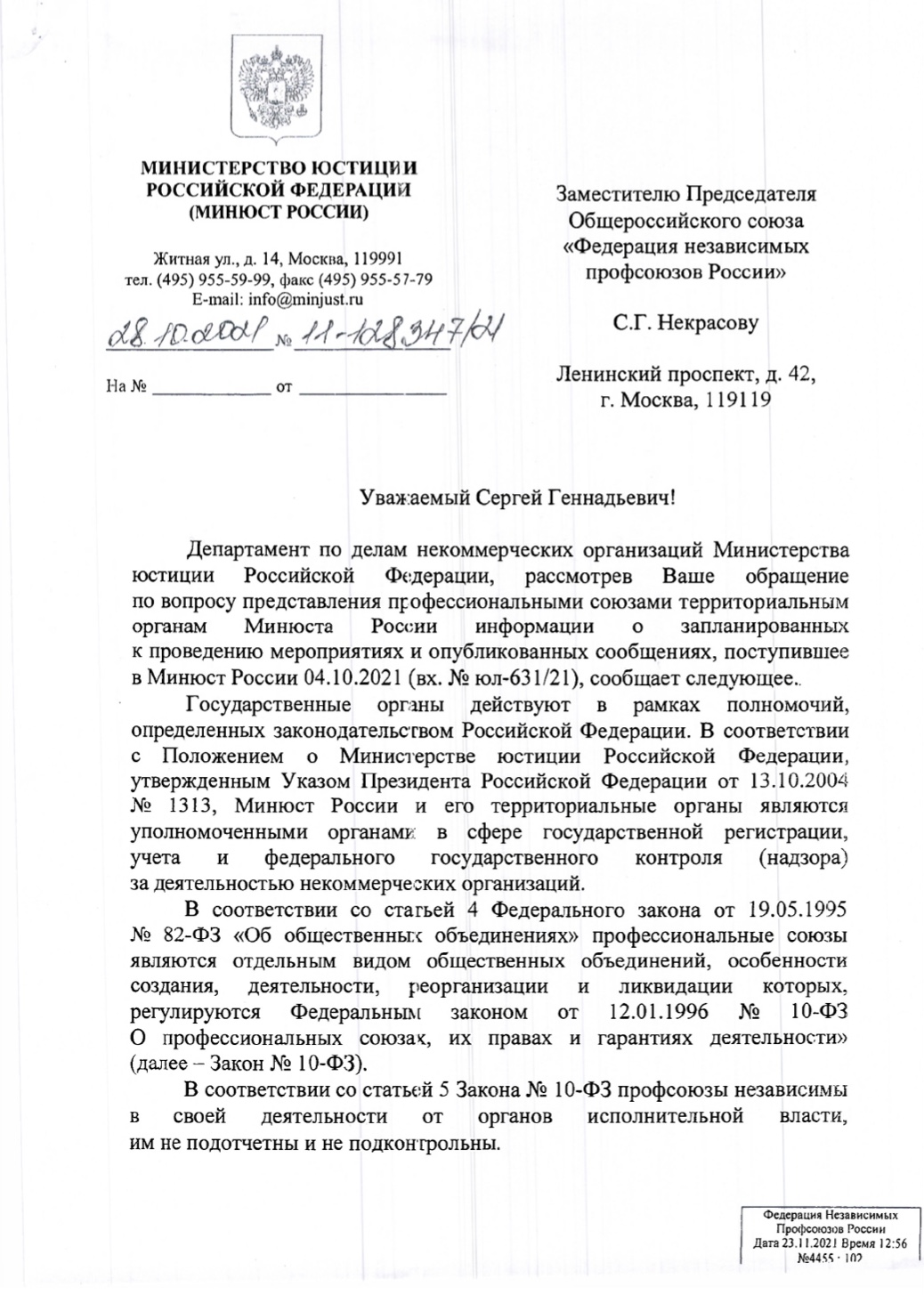 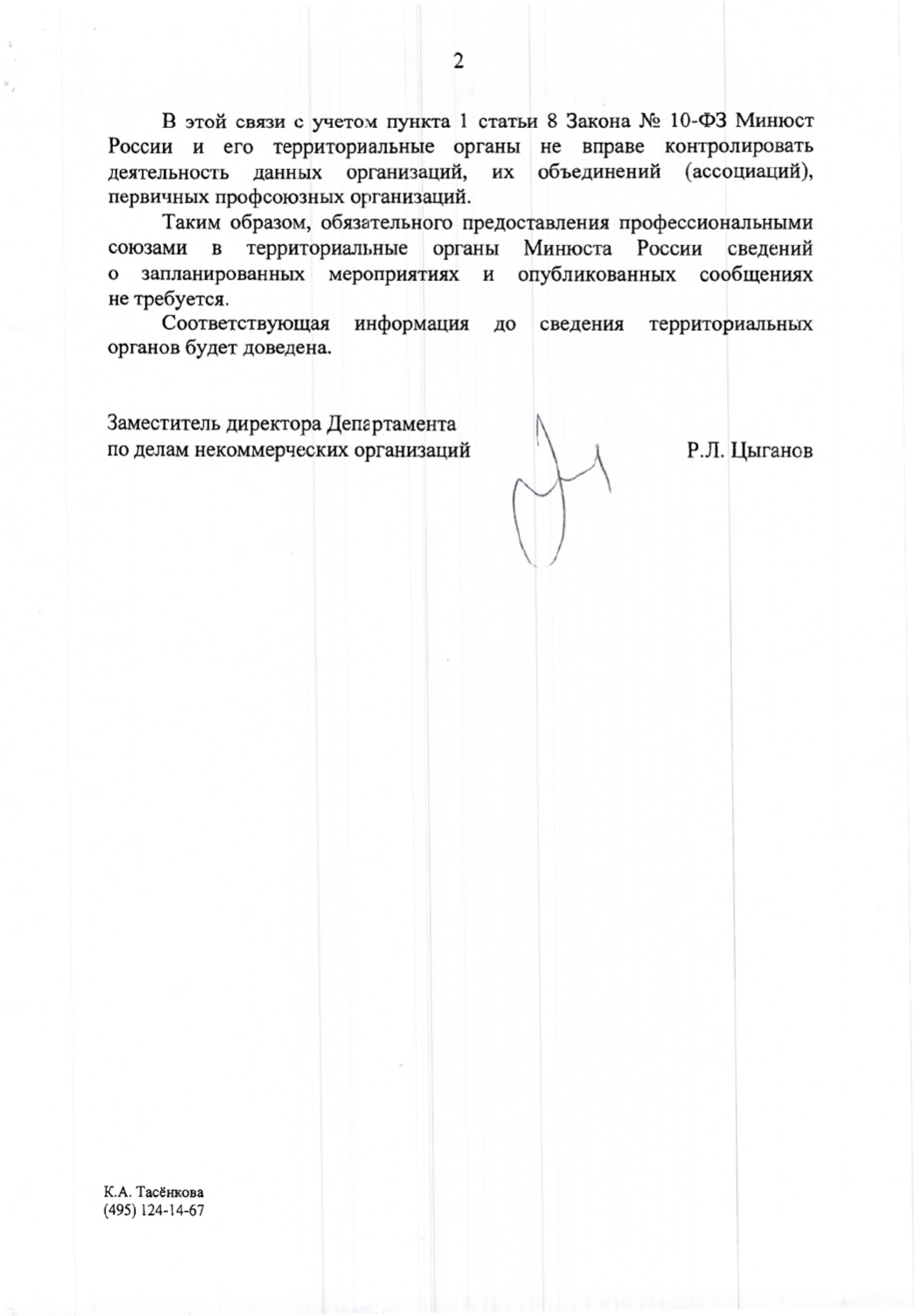 Структура профсоюзов (по ст.3 Закона о профсоюзах)
См. также ст. 7 Закона о профсоюзах, постановление КС РФ от 24.10.2013 №22-П, определение ВС РФ от 30.11.1999 №56-Г99-21
Общероссийское ОП
Общероссийский профсоюз
Межрегиональный профсоюз
Межрегиональное ООП
ТОП
ТООП
ТОП
ППО
ППО
+ ЦПО, профгруппы и др.
+ ЦПО, профгруппы и др.
Основные права по Закону о профсоюзах
представительство и защита социально-трудовых прав и интересов работников (ст. 11);
содействие занятости (ст. 12);
ведение коллективных переговоров, заключение соглашений, коллективных договоров и контроль за их выполнением (ст. 13);
участие в урегулировании коллективных трудовых споров (ст. 14);
отношения с работодателями, их объединениями, органами гос. власти, органами местного самоуправления (ст. 15), с другими представительными органами работников и органами управления организацией (ст. 16);
право на информацию (ст. 17);
участие в подготовке и ДПО (ст. 18);
осуществление профсоюзного контроля за соблюдением законодательства о труде (ст. 19);
права в области ОТ и ОС (ст. 20);
участие в осуществлении приватизации (ст. 21);
социальная защита работников (ст. 22);
защита интересов работников в органах по рассмотрению трудовых споров (ст. 23).
СОЗДАНИЕ ПРОФОРГАНИЗАЦИИ И УПРАВЛЕНИЕ ЕЮ
Создание профсоюзной организации
Учредители: min 3 физлица 14 лет + осуществление труд. деятельности.

Решения съезда (конференции) или общего собрания: 
о создании,      ТОП, ППО – см. также Устав!
об утверждении устава,        
о формировании руководящих и контрольно-ревизионного органов.! С момента их принятия считается созданным: осуществляет уставную деятельность, приобретает права (кроме прав юрлица) и обязанности.

Юрлицо:
по желанию, вправе не регистрироваться;
уведомительная госрегистрация (Минюст);
правоспособность как юрлица – с момента внесения в ЕГРЮЛ;
изменения – в течение 7 рабочих дней.

Ст. 18 Закона об ОО, ст. 2, 8 Закона о профсоюзах
Устав
Разрабатывается самостоятельно, но если ППО в структуре, не должен противоречить уставам вышестоящих профсоюзов. Содержание:
наименование, цели и задачи профсоюза,
категории и профессиональные группы объединяемых граждан,
условия и порядок образования профсоюза, принятия в члены профсоюза и выхода, права и обязанности членов профсоюза,
территория, в пределах которой профсоюз осуществляет свою деятельность,
организационная структура,
порядок образования и компетенция проф. органов, сроки их полномочий,
порядок внесения дополнений и изменений в устав, порядок уплаты вступительных и членских взносов,
источники образования доходов и иного имущества, порядок управления им,
местонахождение профсоюзного органа,
порядок реорганизации, прекращения деятельности и ликвидации, использования имущества в этих случаях.                     Ст. 7 Закона о профсоюзах
Особенности управления в профсоюзе
Органы профсоюза:

высший орган управлениясъезд / конференция / общее собрание

постоянно действующий коллегиальный руководящий органсовет / комитет

коллегиальный исполнительный органпрезидиум

единоличный исполнительный органпредседатель

контрольно-ревизионный органконтрольно-ревизионная комиссия / ревизор
Съезд, конференция, общее собрание               1/3
Высший орган управления (высший руководящий орган)

Исключительная компетенция:*
определение приоритетных направлений деятельности, принципов формирования и использования имущества;
изменение устава;
определение порядка приема в состав членов и их исключения;
образование органов, досрочное прекращение их полномочий (кроме ЕИО);
принятие решений о реорганизации / ликвидации, назначении ликвидационной комиссии (ликвидатора), утверждении ликвидационного баланса;
решения о размере и порядке уплаты членских и иных взносов;
+   вопросы, определенные уставом.

_______________________________________________________
* не передаются другим органам              Ст. 65.3, 123.7 ГК РФ, ст. 29 Закона о НКО
Съезд, конференция, общее собрание               2/3
«Квази-исключительная» компетенция:
образование и досрочное прекращение полномочий единоличного исполнительного органа;
утверждение годового отчета и бухгалтерской (финансовой) отчетности;
принятие решений о создании других юр. лиц или участии в них,о создании филиалов и открытии представительств.

Согласно ГК РФ и Закону о НКО – исключительная.

Но! Закон об ОО позволяет передать совету / комитету (Устав!)Если не переданы, это полномочия общего собрания / конференции. В таком случае решать эти вопросы на профкоме нельзя!

Ст. 65.3, 123.1 ГК РФ, ст. 29 Закона о НКО, ст. 8 Закона об ОО
Съезд, конференция, общее собрание               3/3
Решения по вопросам исключительной компетенции:
кворум + единогласно / квалифицированное большинство
запрет заочного голосования (кроме образования и досрочного прекращения полномочий органов в 2020 г.)
Ст. 29 Закона о НКО
Иные вопросы – см. Устав:
кворум + простое большинство
возможно заочное голосование
могут быть делегированы иным органам 

По решению общего собрания полномочия любого органа могут быть прекращены досрочно в случаях:
грубого нарушения им своих обязанностей,
обнаружившейся неспособности к надлежащему ведению дел,
при наличии иных серьезных оснований.                                     Ст. 123.7 ГК РФ
Заочное голосование
Это не ВКС и применение ДТ!

Не допускается по вопросам исключительной компетенции.

Порядок – в уставе:
обязательность сообщения участникам повестки дня,
возможность с информацией и материалами до начала голосования,
возможность вносить предложения по вопросам повестки,
обязательность сообщения измененной повестки до начала голосования,
срок окончания процедуры голосования.
Требования к оформлению протокола – см. гл. 9.1 ГК РФ.
Ст. 29 Закона о НКО
Рекомендуемая повестка дня
Избрание рабочих органов отчетно-выборной конференции.
Для конференции: Подтверждение полномочий делегатов.
Порядок голосования и подсчета голосов.
Отчет о работе выборных органов ППО за ____. 1
Утверждение годового отчета и годового бух. баланса2 за ____.1
Основные направления работы ППО на ____. 
Выборы председателя.
Выборы профсоюзного комитета.
Выборы контрольно-ревизионной комиссии/ревизора.
Утверждение сметы доходов и расходов ППО на ____.1

____________________
1 Ежегодный вопрос 
2 Бухгалтерский баланс – только для юрлиц
Подготовка ОВС / ОВК
Заседание профкома, решение вопросов:
форма проведения: собрание или конференция;
повестка дня, дата и место проведения;
для конференции: порядок избрания делегатов, нормы делегирования;
выдвижение кандидатур в состав выборных органов;
обсуждение отчетного доклада;
подготовка проектов документов.

Заседание КРК: обсуждение отчетного доклада.

Созыв ОВК / ОВС: срок по Уставу, объявление повестки, даты, места проведения.
Совет, комитет
Постоянно действующий коллегиальный руководящий орган (коллегиальный орган управления). Подотчетен высшему руководящему органу.

Лица, осуществляющие полномочия единоличных исполнительных органов и члены коллегиальных исполнительных органов:
не более ¼ состава,
не могут быть председателями.         для ППО учитываем ст. 374 ТК РФ

В случае госрегистрации: осуществляет права юрлица и исполняет его обязанности.



Ст. 65.3 ГК РФ, ст. 8 Закона об ОО
Президиум
Коллегиальный исполнительный орган.

Не обязателен.                          в профсоюзах, как правило, есть (см. уставы)




Ст. 65.3 ГК РФ, ст. 30 Закона о НКО, ст. 8 Закона об ОО
Председатель
Единоличный исполнительный орган.

Обязателен.

В ППО-юрлице – штатный работник.Но для аппарата – представитель работодателя.

Действует без доверенности от имени организации.Для юрлиц указывается в ЕГРЮЛ. При перевыборах: заявление ф. № Р13014 (2 листа И: на прекращение полномочий прежнего председателя и на возложение полномочий на нового, лист П) => нотариус => Минюст в течение 7 р/дней с даты избрания.





Ст. 65.3 ГК РФ, ст. 30 Закона о НКО, ст. 8 Закона об ОО
Контрольно-ревизионная комиссия
Выборные коллегиальные контрольно-ревизионные органы (ревизоры).

Не регламентированы законом: только упоминается в ст. 18 Закона об ОО => особое значение норм устава и иных внутренних актов.

Стандартно:
контролируют деятельность профсоюзной организации и ее органов => их членами не могут быть члены этих органов;
подотчетны высшему органу управления (как правило, вправе инициировать его созыв) и коллегиальному руководящему органу, могут иметь совещательный голос.
Оспаривание решения конференции
Работники оспорили решение конференции (колл. переговоры):
для участия в конференции должно быть избрано 33 делегата, а факт. – 22,
по протоколам собраний в подразделениях (голосовали по сменам) невозможно достоверно установить, что в них зафиксированы результаты голосования разных работников (не исключается, что голосовали дважды),
в одном из протоколов отсутствуют сведения о количестве голосов за избранных кандидатов, результаты голосования не указаны,
один из протоколов подписан секретарем собрания Г., которая в суде дала показания, что не принимала участия в собрании, секретарем не являлась, подпись в протоколе ей не принадлежит.
Суд признал недоказанным вывод счетной комиссии об участии в конференции больше половины работников и признал недействительным протокол счетной комиссии конференции.
9
Апелляционное определение Архангельского областного суда от 04.08.2022 № 33-4480/2022
Право членов профсоюза на информацию
Член ППО обращался с заявлением о предоставлении возможности ознакомиться с протоколами заседаний профкома. Ответ: разъяснили возможность получить информацию на встречах с коллективом, через инф. стенды (стенные газеты), листовки и др. средства информации + выданы выписки из протоколов заседания президиума ППО (частично).

Суд: согласно п. 1 ст. 65.2 ГК РФ участники корпорации вправе получать информацию о ее деятельности, знакомиться с бух. и иной документацией. Истец как участник ППО имеет право на получение информации. Предложенные ППО формы ознакомления с документами являются недостаточными. Не исключено право работника лично знакомиться с первичными документами ППО и снимать с их копии.

ППО обязали предоставить возможность ознакомиться с протоколами заседаний профкома и общих собраний, сделать фотокопии (кр. ПДн других лиц).
Определение Девятого КСОЮ от 09.09.2021 № 88-6647/2021
Реорганизация профсоюзной организации
Виды:

V Слияние – профсоюз А + профсоюз Б => профсоюз В.

V Присоединение – профсоюз А + профсоюз Б => профсоюз А.

V Разделение – профсоюз А => профсоюз Б, профсоюз В.

V Выделение – профсоюз А => профсоюз А, профсоюз Б.

Х Преобразование – не актуально (можно в ассоциацию (союз), АНО или общественно полезный фонд).

Решение высшего органа управления.

Для юрлиц – госрегистрация.

Передаточный акт!
Ст. 10 Закона о профсоюзах, ст. 57, 123.5 ГК РФ
Реорганизация у работодателя
Не влечет автоматического изменения профсоюзной структуры.

Не является основанием увольнения работников (ч. 2 ст. 75 ТК РФ).

Работники вправе отказаться от продолжения работы => увольнение по п. 6 ч. 1 ст. 77 ТК РФ.
Ликвидация профсоюзной организации
Решения высшего органа управления:
о ликвидации, установлении порядка и сроков ее проведения,
о назначении ликвидатора / ликв. комиссии,
об утверждении ликвидационного баланса.

Фактически прекратившие деятельность - ? 

Для юрлиц – госрегистрация (+ нотариус, публикации, архив).

Приостановление / запрет деятельности профсоюза: если деятельность противоречит Конституции РФ, конституциям (уставам) субъектов РФ, федеральным законам => приостановление (до 6 мес.) или запрет деятельности. Заявление Генпрокурора или прокурора субъекта => решение ВС РФ или суда субъекта РФ.+ Деятельность профсоюза, ППО может быть приостановлена / запрещена по Фед. закону "О противодействии экстремистской деятельности".

Ст.10 Закона о профсоюзах
УСЛОВИЯ ДЛЯ ДЕЯТЕЛЬНОСТИ
Предоставление помещения и др. средств
Работодатель безвозмездно предоставляет:
помещение для проведения заседаний, хранения документации,
возможность размещения информации в доступном для работников месте.

Если штат свыше 100 чел.:
min 1 оборудованное, отапливаемое, электрифицированное помещение,
оргтехника, 
средства связи,
необходимые нормативные правовые документы. 

Ст. 28 Закона о профсоюзах, ст. 377 ТК РФ
Профсоюзные взносы
При наличии письменных заявлений работников, являющихся членами профсоюза, работодатель ежемесячно и бесплатно перечисляет на счет профсоюза членские профсоюзные взносы из заработной платы работников в соответствии с коллективным договором, соглашением.Ч. 5 ст. 377 ТК РФ: порядок перечисления определяется коллективным договором.

Работодатель не вправе задерживать перечисление указанных средств.

Проблемы на практике:
контроль перечислений (сверка!),
возможная утрата заявлений работодателем.

Ст. 377 ТК РФ
Дополнительное финансирование
Культурно-массовая и физкультурно-оздоровительная работа с работниками (не только членами профсоюза).

Через коллективный договор: 
бесплатное пользование находящимися на балансе работодателя либо арендуемыми зданиями, сооружениями, помещениями и др. объектами, базами отдыха, спортивными и оздоровительными центрами, необходимыми для организации отдыха, ведения культурно-просветительной, физкультурно-оздоровительной работы с работниками и членами их семей (ч. 3 ст. 377 ТК РФ: равная плата для работников);
отчисление денежных средств на культурно-массовую и физкультурно-оздоровительную работу.

Ст. 377 ТК РФ
Оплата труда профлидера
Оплата труда руководителя выборного органа ППО может производиться за счет средств работодателя в размерах, установленных коллективным договором.

Ч. 7 ст. 377 ТК РФ
УЧАСТИЕ ПРОФСОЮЗА 
В УПРАВЛЕНИИ ОРГАНИЗАЦИЕЙ
Основные формы участия в управлении
учет мнения представительного органа (случаи – ТК РФ, КД, соглашения);
проведение представительным органом консультаций с работодателем по вопросам принятия ЛНА;
получение от работодателя информации по вопросам, непосредственно затрагивающим интересы работников;
обсуждение с работодателем вопросов о работе организации, внесение предложений по ее совершенствованию;
обсуждение представительным органом работников планов социально-экономического развития организации;
участие в разработке и принятии коллективных договоров;
участие представителей работников в заседаниях коллегиального органа управления с правом совещательного голоса,
иные формы, определенные ТК РФ, иными ФЗ, учредительными документами организации, КД, соглашениями, ЛНА.
Ст. 53 ТК РФ
Отношения с органами управления организацией
Право представителей работников на участие в заседаниях коллег. органа управления с правом совещательного голоса может устанавливаться:
федеральными законами, 
учредительным документом организации, 
внутренним регламентом, иным внутренним документом организации, 
коллективным договором, соглашениями.

Назначать представителей вправе представитель (представительный орган), определяемый в соответствии со ст. 29 - 31 ТК РФ. Решение о назначении оформляется соответствующим протоколом.
Представители работников несут ответственность за разглашение сведений, составляющих охраняемую законом тайну (гос., служ., комм. или иную), ставшую им известной в связи с этим участием. Если для участия в заседании требуется наличие допуска к соответствующей тайне, представители должны получить допуск в установленном порядке.
Ст. 53.1 ТК РФ, ст. 16 Федерального закона о профсоюзах
Право на информацию
Представители работников имеют право получать от работодателя информацию по вопросам:
реорганизации или ликвидации организации;
введения технол. изменений, влекущих изменение условий труда работников;
подготовки и дополнительного профобразования работников;
по другим вопросам, предусмотренным ТК РФ, иными ФЗ, учредительными документами организации, коллективным договором, соглашениями.
+ право вносить по этим вопросам в органы управления организацией соответствующие предложения и участвовать в заседаниях указанных органов при их рассмотрении.

Для осуществления уставной деятельности: право бесплатно и беспрепятственно получать от работодателей, их объединений (союзов, ассоциаций), ОГВ и ОМСУ информацию по социально-трудовым вопросам.
+ право обсуждать полученную информацию с приглашением представителей работодателей…                Ст. 53 ТК РФ, ст. 17 Федерального закона о профсоюзах
Право на информацию: судебная практика - ?
ППО МПРЗ «Действие» к Всеволожской КМБ: профсоюзу стало известно о сокращении лаборатории, он запросил документы: отчет о количестве оказанных платных услуг, расходы на содержание лаборатории, объемы ее работ, нормы и нормативы работ для работников лаборатории, штатное расписание, сведения о вакансиях и др. Ответ – только  вакансии и выписка из штатного. Обжаловал отказ.
Суд: у профсоюзов нет безусловного права истребовать у работодателя любые принимаемые им документы. Часть запроса относится к фин.-эк. обоснованию сокращения. Закон не обязывает предоставлять документы, обосновывающие причины сокращения. В компетенцию профсоюза не входит проверка обоснованности и целесообразности сокращения, его задача – проверка основания и соблюдение установленного порядка увольнения. Работники и их представительный орган могут проверять лишь факты извещения работников о предстоящем увольнении, предложения вакансий, но не порядок принятия работодателем решения о сокращении.

Определение Третьего КСОЮ от 24.04.2024 № 8Г-6204/2024
Право на информацию и персональные данные
Действия представителей профсоюза в части, касающейся запроса и получения от работодателя документов, содержащих ПДн работников, необходимых для осуществления контроля, подпадают под исключение, предусмотренное п. 1 ч. 2 ст. 6 Закона № 152-ФЗ «О персональных данных», и не требуют согласия этих лиц на обработку их ПДн.

Представители профсоюза, получившие документы, содержащие ПДн, обязаны:
соблюдать требования конфиденциальности и безопасности при их обработке,
обеспечить их использование только в целях, для достижения которых они были предоставлены.

Письма Роскомнадзора от 27.06.2011 № ШР-13444, 11.05.2017 № 08-40554, от 08.06.2018 № 08-48194, разъяснения «Вопросы, касающиеся обработки персональных данных работников, соискателей на замещение вакантных должностей, а также лиц, находящихся в кадровом резерве» (2012 г.)
Судебная практика: мнение ВС РФ
ППО Росуглепрофа к АО «ДВГК»: ППО запросила информацию о привлечении работников филиала к работе сверхурочно и в выходные дни с указанием работников поименно. Работодатель отказал, суды его поддержали.

ВС РФ: действия работодателя незаконны. ППО вправе для осуществления возложенных на нее функций запрашивать информацию по вопросам исполнения КД как в отношении работников, являющихся членами профсоюза, так и в отношении работников, не относящихся к таковым.

Ст. 6 Закона № 152-ФЗ предоставляет возможность обработки ПДн, когда она необходима для осуществления прав и законных интересов оператора или третьих лиц либо для достижения общественно значимых целей при условии, что при этом не нарушаются права и свободы субъекта ПДн.

Определение Верховного Суда РФ от 20.07.2012 № 56-КГ12-3 (обзор судебной практики за 3 квартал 2012 г.).
Судебная практика: противоречия                        1/2
Х ППО МПРЗ «Действие» к Всеволожской КМБ: ППО запрашивала копии графиков работы, табелей учета РВ, информацию о привлечении работников к сверхурочной работе и в выходные дни с указанием работников поименно, даты привлечения к указанным работам, количества часов работы и оплаты и обоснований в виде ЛНА. Суд: профсоюз не вправе требовать предоставления ПДн работников, которые не являются его членами и которые не уполномочивали ее на защиту их прав.
Определение Третьего КСОЮ от 15.01.2020 № 88-293/2020

V ППО СОЦПРОФ к Аскизской МРБ: ППО запросила копии приказов о выплатах на всех работников, ответ получила только на членов профсоюза. Суд: ППО действовала в рамках профсоюзного контроля, в т.ч. в целях защиты интересов членов профсоюза от дискриминации, отказ препятствовал осуществлению уставной деятельности ППО.
Апел. определение Верховного суда Республики Хакасия от 05.06.2019 № 33-1218/2019
Судебная практика: противоречия                        2/2
Х ФПСО к АО «Газпромнефть-Урал»: отказ в выдаче ППО штатного расписания и ЛНА о выплате премии законен. Профсоюз запрашивал все штатное расписание (спис. численность – 3600 чел.) при проверке в отношении 1 члена профсоюза.        Апел. определение Свердловского обл. суда                                                                                              от 19.08.2014 № 33-11093/2014

V ППО Профсоюза работников АПК к агрофирме «Северная»: работодатель обязан выдать ЛНА об оплате труда, табели учета РВ, наряды на работы, приказы о премировании, расчетные листки и ведомости. Отказ не позволяет ППО осуществлять в полном объеме ее функции, проверить правильность выплаты зарплаты и может повлечь массовые нарушения.
Апел. определение Свердловского обл. суда от 09.04.2014 № 33-4961/2014

V Предписания ГИТ выдать профсоюзам штатное расписание законны.
Касс. определения Санкт-Петербургского гор. суда от 14.11.2011 № 33-16864 (ИКЕА), Верх. суда Респ. Карелия от 27.01.2012 № 33-242/2012 (Карел. окатыш)
УЧЕТ МОТИВИРОВАННОГО МНЕНИЯ
Учет мнения: локальные нормативные акты
Случаи учета мнения устанавливаются:
ТК РФ,
другими федеральными законами,
иными нормативными правовыми актами РФ,
коллективным договором,
соглашениями.

Коллективный договор, соглашения могут предусматривать согласование.

ЛНА, принятые без соблюдения установленного порядка учета мнения представительного органа работников, не подлежат применению.

Важно! Учитывается мнение выборного органа ППО, представляющего интересы большинства работников (50 % + 1 работник).

Ст. 8, 372 ТК РФ
Локальный нормативный акт – что это?
Локальный – применяется к работникам конкретного работодателя.
Нормативный:
адресован широкому кругу лиц, не имеет индивидуально-определенного адресата;
применяется многократно.

Примеры:
правила внутреннего трудового распорядка,
положение об оплате труда,
различные положения и инструкции.
Случаи обязательного учета мнения                    1/2
Порядок проведения аттестации работников (ч. 2 ст. 81 ТК РФ).
Режим работы: перечень должностей работников с ненормированным рабочим днем (ст. 101 ТК РФ); графики ! сменности (ч. 3 ст. 103 ТК РФ); разделение рабочего дня на части (ст. 105 ТК РФ).
Оплата и нормирование труда: размер и порядок выплаты вознаграждения за нерабочие праздничные дни для работников, не получающих оклад (ч. 3 ст. 112 ТК РФ); системы оплаты труда (ч. 4 ст. 135 ТК РФ); форма расчетного листка (ч. 2 ст. 136 ТК РФ); конкретные размеры повышения оплаты труда: на тяжелых работах, во вредных или опасных условиях труда (ч. 3 ст. 147 ТК РФ), в выходной или нерабочий праздничный день (ч. 2 ст. 153 ТК РФ), в ночное время (ч. 3 ст. 154 ТК РФ); системы нормирования труда (ст. 159 ТК РФ); введение, замена и пересмотр норм труда (ч. 1 ст. 162 ТК РФ).
Отпуска: порядок и условия предоставления установленных работодателем дополнительных отпусков (ч. 2 ст. 116 ТК РФ).
Случаи обязательного учета мнения                    2/2
Правила внутреннего трудового распорядка (ч. 1 ст. 190 ТК РФ).
Формы проф. подготовки, переподготовки и повышения квалификации, перечень необходимых профессий и специальностей (ч. 3 ст. 196 ТК РФ).
Охрана труда: локальные нормативные акты по ОТ (абз. 24 ч. 3 ст. 214 ТК РФ); нормы бесплатной выдачи СИЗ и смывающих средств (ч. 4 ст. 221 ТК РФ).
Вахтовики: порядок применения вахтового метода (ч. 4 ст. 297 ТК РФ); увеличение продолжительности вахты до 3 мес. (ч. 2 ст. 299 ТК РФ); график работы на вахте (ч. 1 ст. 301 ТК РФ); надбавки за вахтовый метод у работодателей, не относящихся к бюджетной сфере (ч. 4 ст. 302 ТК РФ).
Крайний Север (для работодателей, не относящихся к бюджетной сфере): размер, условия и порядок компенсации расходов на оплату стоимости проезда и провоза багажа к месту использования отпуска и обратно (ч. 8 ст. 325 ТК РФ), расходов, связанных с переездом (ч. 5 ст. 326 ТК РФ).
Порядок учета мнения
Работодатель
Проект ЛНА с обоснованием
Выборный орган ППО (профком)
Порядок учета мнения
Работодатель
Проект ЛНА с обоснованием
Выборный орган ППО (профком)
5 раб/дней со дня получения
Мотивированное мнение
Порядок учета мнения
Работодатель
Проект ЛНА с обоснованием
Выборный орган ППО (профком)
5 раб/дней со дня получения
Мотивированное мнение
3 к/дня со дня получения
Консультации (если не согласен)
Порядок учета мнения
Работодатель
Проект ЛНА с обоснованием
Выборный орган ППО (профком)
5 раб/дней со дня получения
Мотивированное мнение
3 к/дня со дня получения
Консультации (если не согласен)
Согласие достигнуто:
- принятие ЛНА в согласованной редакции.
Согласие не достигнуто:
- составление протокола разногласий;
- работодатель вправе принять ЛНА;
- профком вправе обжаловать ЛНА ? в ГИТ или в суд либо начать коллективный трудовой спор.
Учет мнения: принятие управленческих решений
Решения ненормативного характера:
не обладают нормативностью (адресованы конкретным работникам);
не устанавливают правила длительного характера (связаны с конкретными событиями и датами, по прошествии которых утрачивают силу).

Случаи учета мнения:
введение режима неполного рабочего времени, когда изменение организационных или технологических условий труда может повлечь за собой массовое увольнение работников + его досрочная отмена (ч. 5, 7 ст. 74 ТК РФ);
привлечение работников к сверхурочной работе (ч. 4 ст. 99 ТК РФ), к работе в выходные и нерабочие праздничные дни (ч. 5 ст. 113 ТК РФ);
график отпусков (ч. 1 ст. 123 ТК РФ);
меры по предотвращению массовых увольнений (ч. 4 ст. 180 ТК РФ).

Порядок учета: случаи 1, 3 – ст. 372 ТК РФ, для иных не регламентирован.
Учет мнения: расторжение трудового договора
Увольнение работника, являющегося членом профсоюза, по основаниям:
сокращение численности или штата работников организации, ИП (п. 2 ч. 1 ст. 81 ТК РФ);
несоответствие работника занимаемой должности или выполняемой работе вследствие недостаточной квалификации, подтвержденной результатами аттестации (п. 3 ч. 1 ст. 81 ТК РФ);
неоднократное неисполнение работником без уважительных причин трудовых обязанностей, если он имеет дисциплинарное взыскание (п. 5 ч. 1 ст. 81 ТК РФ). 

+ аттестация: представитель ППО входит в состав аттестационной комиссии.

Ч. 2, 3 ст. 82, ч. 1 ст. 373 ТК РФ
Порядок учета мнения
Проект приказа и копии документов, являющихся его основанием
Работодатель
Выборный орган ППО (профком)
Порядок учета мнения
Проект приказа и копии документов, являющихся его основанием
Работодатель
Выборный орган ППО (профком)
7 раб/дней со дня получения
Мотивированное мнение
Порядок учета мнения
Проект приказа и копии документов, являющихся его основанием
Работодатель
Выборный орган ППО (профком)
7 раб/дней со дня получения
Мотивированное мнение
увольнение не позднее1 месяцасо дня получения
Порядок учета мнения
Проект приказа и копии документов, являющихся его основанием
Работодатель
Выборный орган ППО (профком)
7 раб/дней со дня получения
Мотивированное мнение
увольнение не позднее1 месяцасо дня получения
3 раб/дня со дня получения
Консультации (если не согласен)
+ оформление протокола
Порядок учета мнения
Проект приказа и копии документов, являющихся его основанием
Работодатель
Выборный орган ППО (профком)
7 раб/дней со дня получения
Мотивированное мнение
увольнение не позднее1 месяцасо дня получения
3 раб/дня со дня получения
Консультации (если не согласен)
+ оформление протокола
Работодатель:
- вправе уволить работника (по истечении 10 раб/дней со дня направления проекта).
Работник / профком:
- вправе обжаловать увольнение ? в ГИТ или в суд (в течение 1 месяца).
Защита профлидеров: особенности
Увольнение руководителя (зам. руководителя) выборного органа ППО, выборного коллегиального органа структурного подразделения (не ниже цеховых и приравненных к ним) по п. 2 ч. 1 ст. 81 ТК РФ (сокращение) / по п. 3 ч. 1 ст. 81 ТК РФ (аттестация) => с согласия вышестоящего выборного профоргана; по п. 5 ч. 1 ст. 81 ТК РФ (неоднократное неисполнение обязанностей) => с учетом его мотивированного мнения.

Процедура: предоставление ответа в течение 7 раб/дней со дня получения от работодателя проекта приказа и копий документов. Несогласие обжалуется в суд, а при отрицательном мнении стороны вправе в течение 3 раб/дней провести дополнительные консультации (протокол).

Не учитывается решение профсоюза, не представленное в установленный срок / признанное судом необоснованным. Увольнение – в течение месяца с момента получения решения / истечения срока на его представление / вступления в силу решения суда о признании необоснованным несогласия.
Ст. 374 ТК РФ
ПРОФСОЮЗНЫЙ КОНТРОЛЬ
Право на профсоюзный контроль
Право на осуществление профсоюзного контроля за соблюдением работодателями, должностными лицами трудового законодательства, в т. ч. по вопросам трудового договора, рабочего времени и времени отдыха, оплаты труда, гарантий и компенсаций, льгот и преимуществ, а также по другим социально-трудовым вопросам в организациях, в которых работают члены данного профсоюза.

Право требовать устранения выявленных нарушений.
Работодатели, должностные лица обязаны в недельный срок с момента получения требования об устранении нарушений сообщить профсоюзу о результатах его рассмотрения и принятых мерах.

Взаимодействие с ГИТ, с иными федеральными органами исполнительной власти. + ст. 356 ТК РФ

Ст. 370 ТК РФ, ст. 19 Федерального закона о профсоюзах
Профсоюзные инспекции труда
Право создавать инспекции труда:
общероссийский профсоюз,
общероссийское объединение профсоюзов,  
межрегиональное объединение организаций профсоюзов, 
территориальное объединение организаций профсоюзов на территории субъекта РФ.

Инспекции труда:
правовые;
технические.

+ уполномоченные (доверенные) лица по ОТ
Права профсоюзного инспектора                          1/2
беспрепятственно посещать организации для проведения проверок;
осуществлять контроль за соблюдением трудового законодательства;
проводить независимую экспертизу условий труда и обеспечения безопасности работников;
участвовать в расследовании НСП и профессиональных заболеваний;
получать информацию о состоянии условий и охраны труда, а также о всех НСП и профессиональных заболеваниях;
защищать права и законные интересы членов профсоюза по вопросам возмещения вреда, причиненного их здоровью на производстве (работе);
предъявлять работодателям требования о приостановке работ в случаях непосредственной угрозы жизни и здоровью работников;
направлять работодателям обязательные для рассмотрения представления об устранении нарушений;
проверять состояние условий и охраны труда, выполнение обязательств работодателей, предусмотренных КД, соглашениями;
Права профсоюзного инспектора                          2/2
участвовать в работе комиссий по испытаниям и приему в эксплуатацию средств производства в качестве независимых экспертов;
участвовать в рассмотрении трудовых споров, связанных с нарушением трудового законодательства, обязательств, предусмотренных КД и соглашениями, а также с изменениями условий труда;
участвовать в разработке проектов ФЗ и иных НПА РФ, законов и иных НПА субъектов РФ, НПА ОМСУ, содержащих нормы трудового права;
участвовать в разработке проектов подзаконных НПА, устанавливающих государственные нормативные требования охраны труда, а также согласовывать (?) их в порядке, установленном Правительством РФ; РТК
обращаться в соответствующие органы с требованием о привлечении к ответственности лиц, виновных в нарушении трудового законодательства, сокрытии фактов НСП.  ГИТ + работодатель (в порядке ст. 195 ТК РФ)

Ч. 5-6 ст. 370 ТК РФ
Дополнительно: права в области ОТ и ОС
Профсоюзный контроль за состоянием ОТ и ОС через свои органы, уполномоченных (доверенных) лиц по ОТ, собственные инспекции по ОТ.При выявлении нарушений, угрожающих жизни и здоровью работников, профс. органы в организации, профсоюзные инспекторы по ОТ вправе:
потребовать от работодателя их немедленного устранения,
одновременно обратиться в ГИТ для принятия неотложных мер. 

При невыполнении требований по устранению нарушений, особенно в случаях появления угрозы жизни и здоровью работников, профс. органы, профсоюзные инспекторы по ОТ вправе требовать приостановления работ впредь до принятия окончательного решения ГИТ. Работодатель, должностное лицо несут ответственность за неустранение нарушений.                                                                              ст. 5.27.1 КоАП РФ, ст. 143 УК РФ

Право участия в экспертизе безопасности условий труда на проектируемых, строящихся и эксплуатируемых произв. объектах. 
Ст. 20 Федерального закона о профсоюзах
Уполномоченные (доверенные) лица по ОТ
Права – аналогично профсоюзному инспектору (ч. 6 ст. 370 ТК РФ).

Право беспрепятственно проверять соблюдение требований ОТ.

Право вносить обязательные для рассмотрения должностными лицами, работодателями предложения об устранении выявленных нарушений требований ОТ (ч. 8 ст. 370 ТК РФ).

Включаются в состав комиссий по расследованию НСП (ч. 1 ст. 229 ТК РФ).

Гарантии: привлечение к дисциплинарной ответственности, перевод на другую работу или увольнение по инициативе работодателя – с предварительного согласия профсоюзного органа в первичной профсоюзной организации (ст. 25 Федерального закона о профсоюзах).
Участие в проведении СОУТ
В состав комиссии по проведению СОУТ включаются представители работодателя, в т. ч. специалист по ОТ, представители выборного органа ППО или иного представительного органа работников.

Ст. 9 ФЗ от 28.12.2013 № 426-ФЗ «О специальной оценке условий труда» 

ППО АО «Сахалинская нефтяная компания» обжаловала результаты СОУТ. В комиссию был включен начальник цеха по добыче и транспортировке нефти и газа – член ППО, а также представитель трудового коллектива.
Суд: работник включен как представитель работодателя, работодатель в ППО за выделением представителя не обращался. Наличие представителя трудового коллектива не может подменять функции профсоюзов на представительство и защиту социально-трудовых прав и интересов работников => состава комиссии незаконен. Результаты СОУТ также признаны незаконными.

Определение Девятого КСОЮ от 08.02.2024 № 88-905/2024
Удачи!

Учебно-консультационный центр трудовых отношений «Успех»

Контакты: тел. 8-921-953-64-58; 8-911-736-55-69, 8-921-307-06-64 

e-mail: spbuspeh@mail.ru   наш сайт: dpouspeh.ru

Подписывайтесь на наш канал в Telegram и нашу группу ВКонтакте







                                                           Контакты преподавателя:                                                           Коробенкóва Мария Александровна                                                           korobenkova.ma@yandex.ru                                                           Telegram-канал: https://t.me/korcons
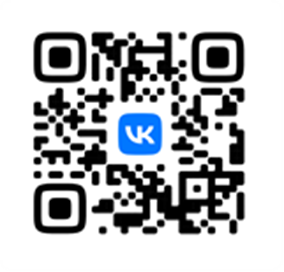 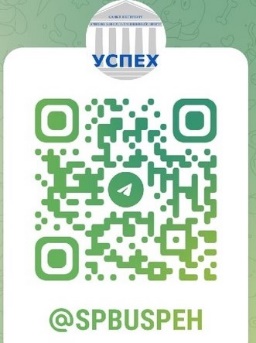 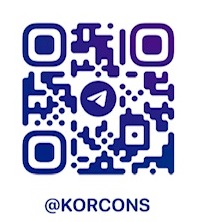